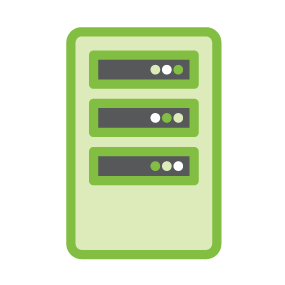 SERVER
OCP NIC Community UpdateSeptember 2021for Server Workgroup
Sub-group Project wiki:  https://www.opencompute.org/wiki/Server/Mezz
Mailing List: https://ocp-all.groups.io/g/OCP-NIC
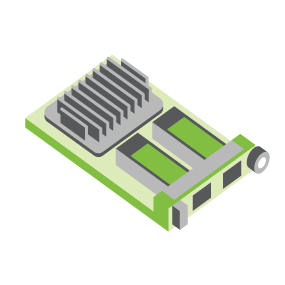 NIC3.0
Agenda
OCP Global Summit
NIC3.0 rev1.2 spec published
Feedback form
OCP Global Summit Experience Lab demo
Broadcom/Hemal leading the preparation.
1. OCP NIC 3.0 Multi-Host Connectivity and Manageability (Broadcom: Rahul Vaddelli and Adrian Alvarado)
2. OCP NIC 3.0 Device Attestation Using SPDM (Broadcom: Roman Bacik, Facebook: Chenxi)
3. Zion: Host with up to 12 OCP NIC 3.0 slots (Facebook)
4. Mechanical Fit-test fixture (Facebook, OCP NIC sub-group)
5. Server with OCP3.0 Fiberchannel HBA (Marvell, OCP NIC sub-group)
6. OCP NIC3.0 in Tall Small Form Factor (TSFF) (Nvidia, OCP NIC sub-group)
7. Interface Sandbox with SFF Slots (TE Connectivity)
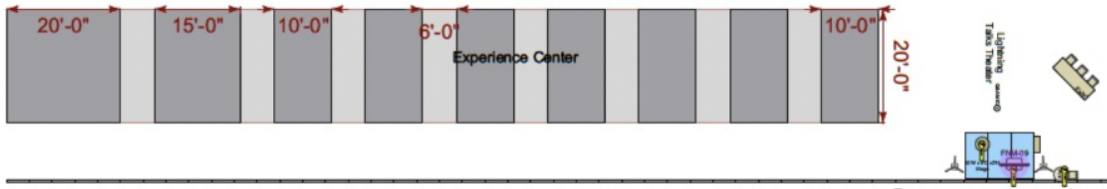 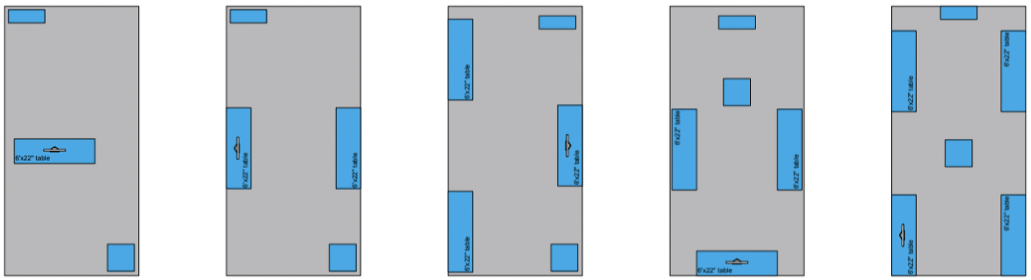 NIC3.0 spec rev1.2 released
Changes is mainly Tall Small Form Factor (TSFF) related
There are also minor changes and clarifications as noted in change list snippet
NIC self-shutdown changes were not included in rev1.2 from feedbacks about alignment with DMTF recommendation
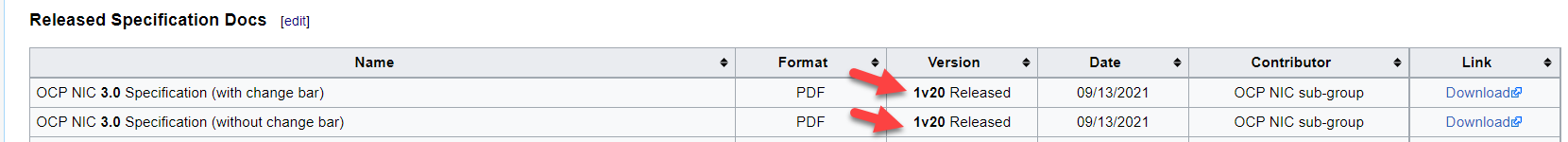 Gather feedback throughout the year
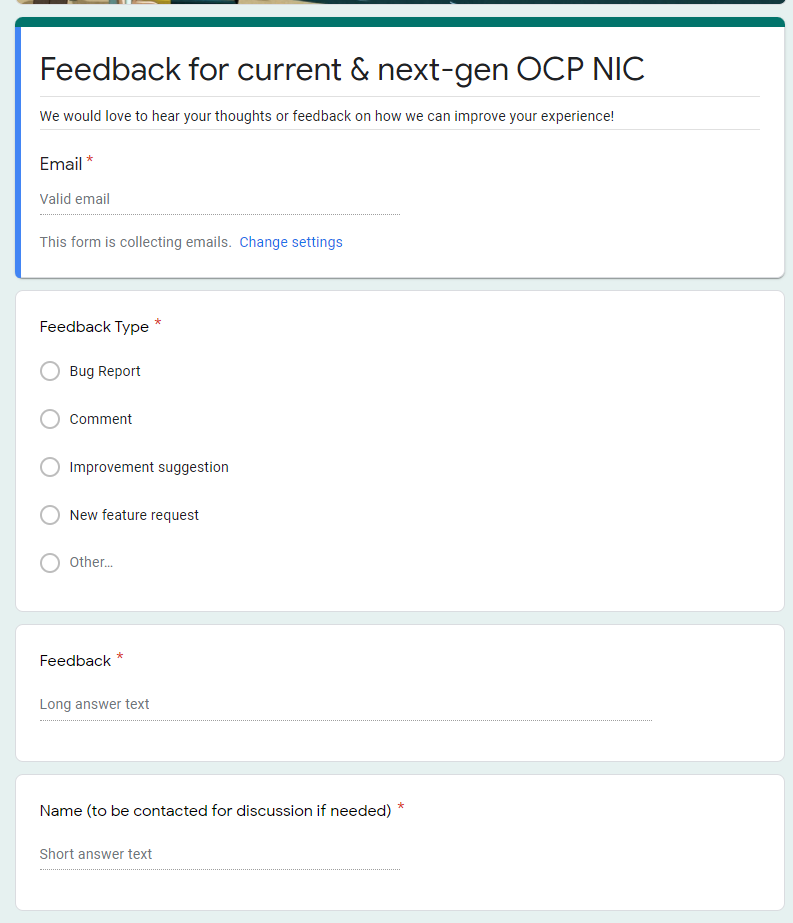 Provide your feedback at:https://tinyurl.com/feedback2ocpnic
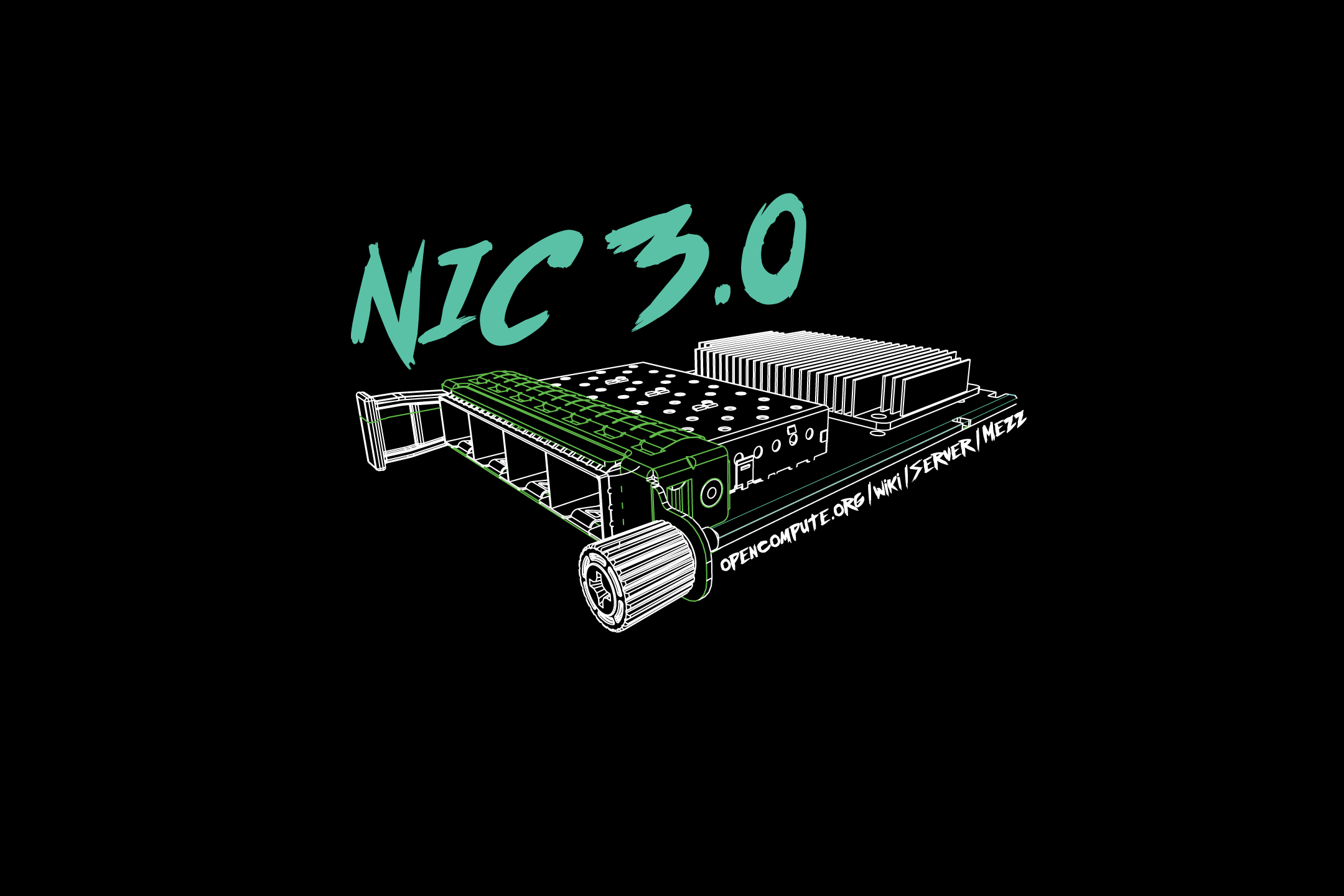 2021 OCP Global Summit - Demo
OCP NIC Experience Lab demo coordination
2019: Facebook
2020: Intel & Nvidia
2021: Broadcom
-2020-
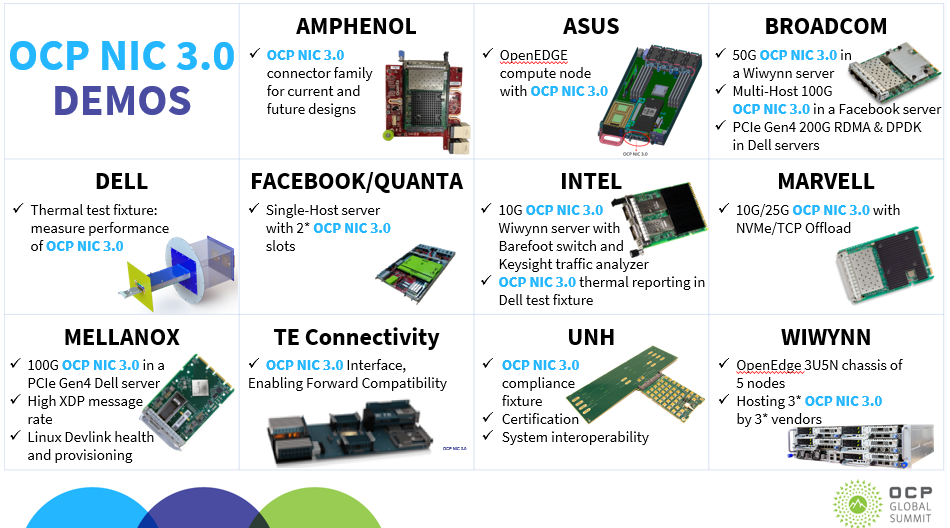